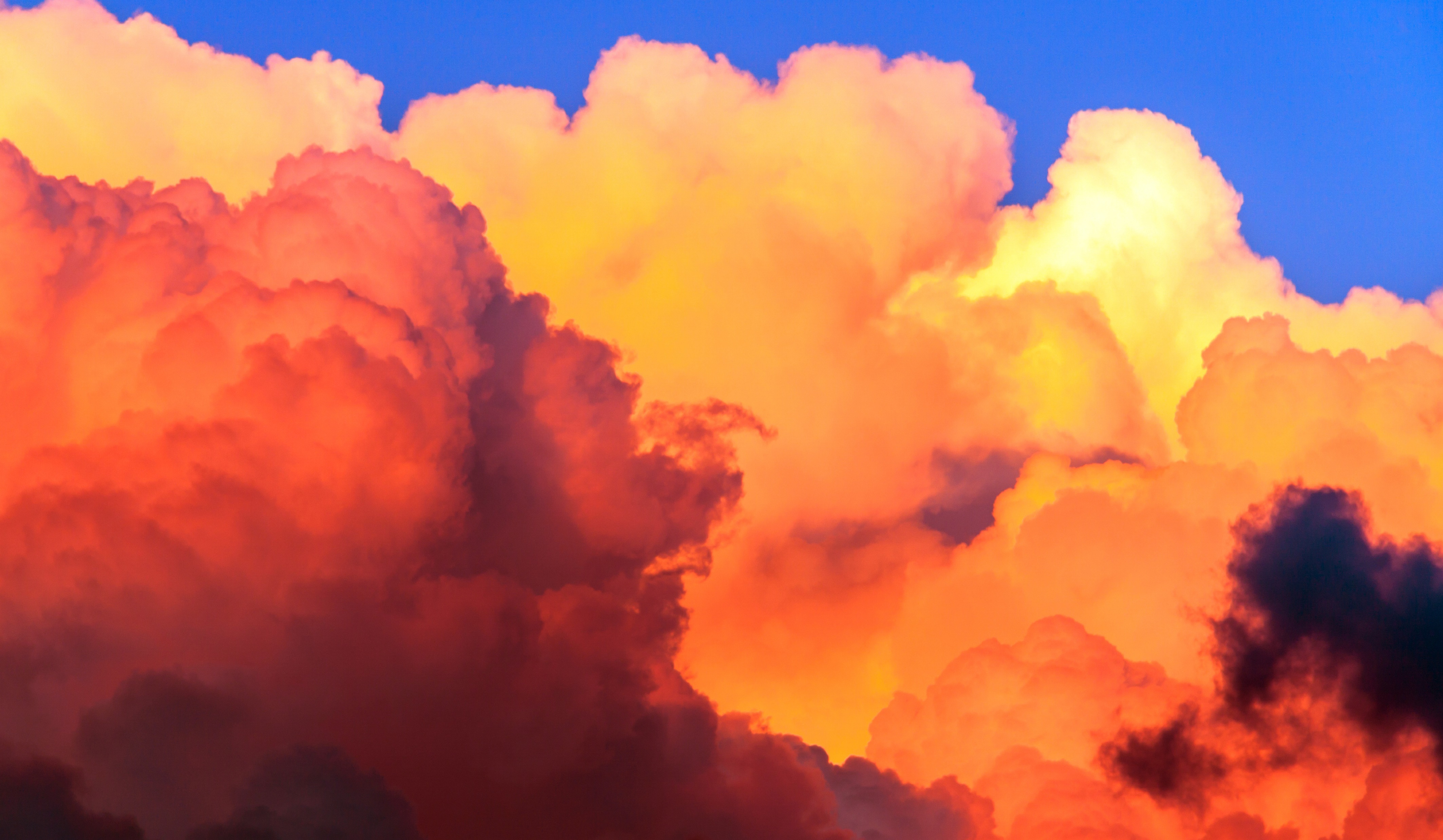 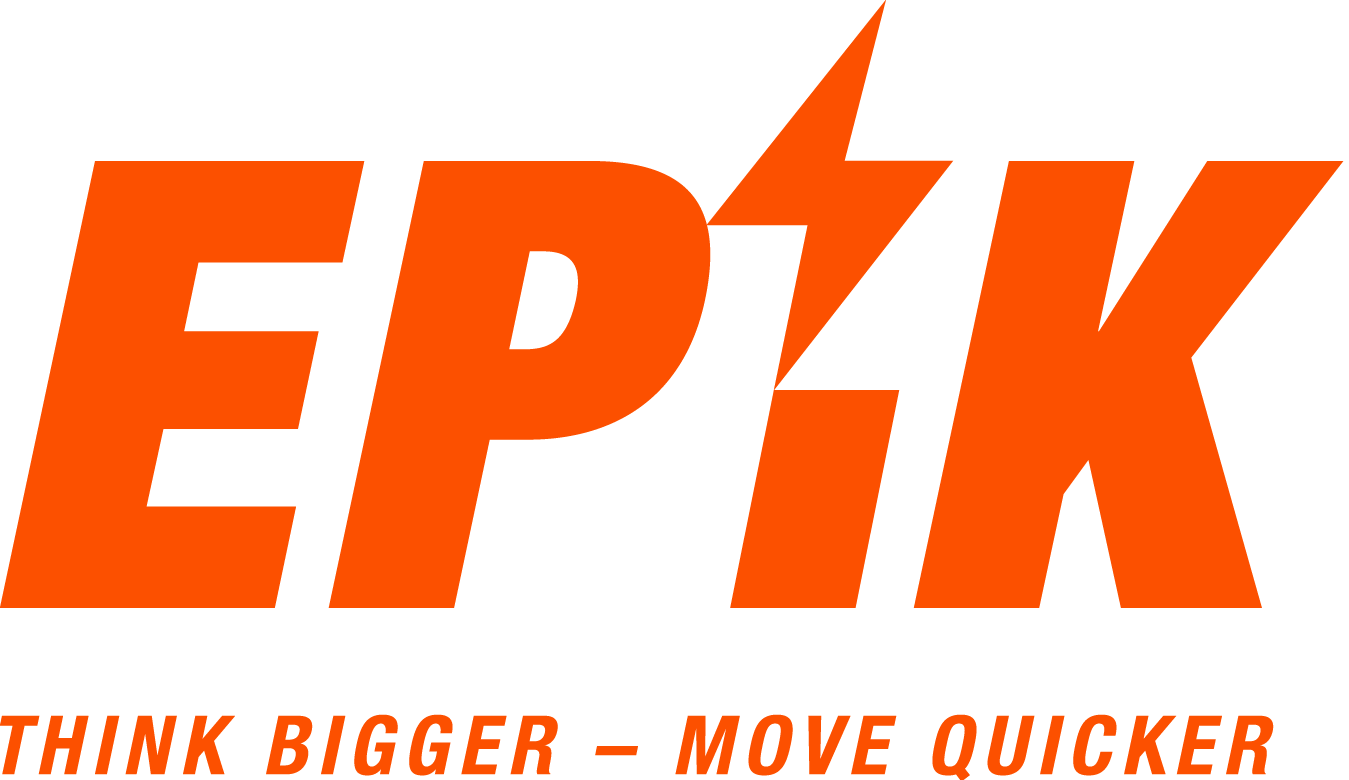 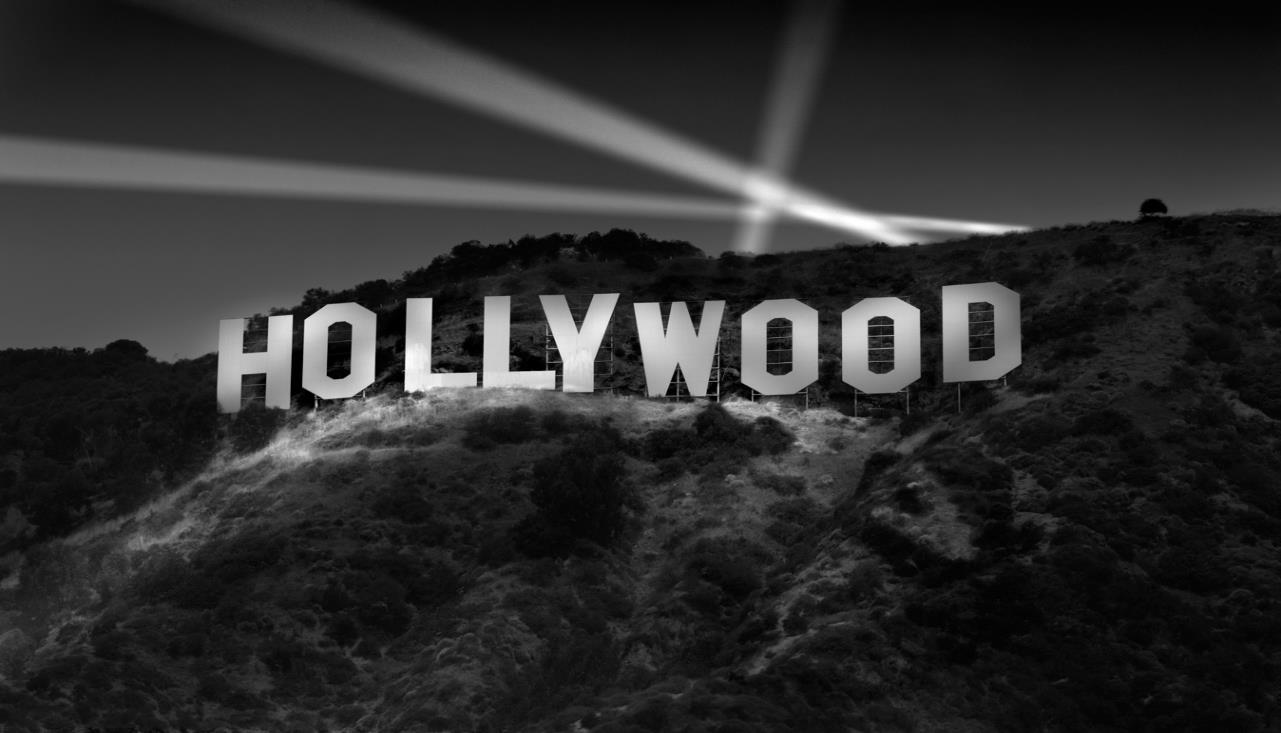 THE WORLD’S BIGGEST STORY FACTORY 
أكبر مصنع قصص في التاريخ
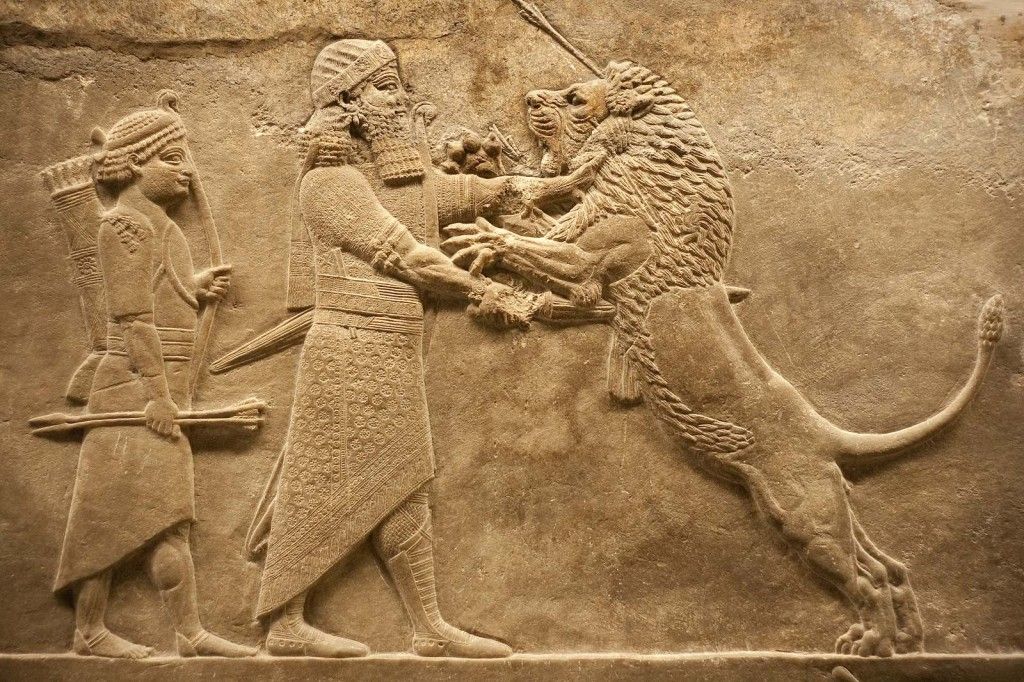 There are universal stories
There are universal stories
THERE ARE UNIVERSAL STORIES
THERE ARE UNIVERSAL CHARACTERS
هنالك قصص وشخصيات عالمية
There are universal characters
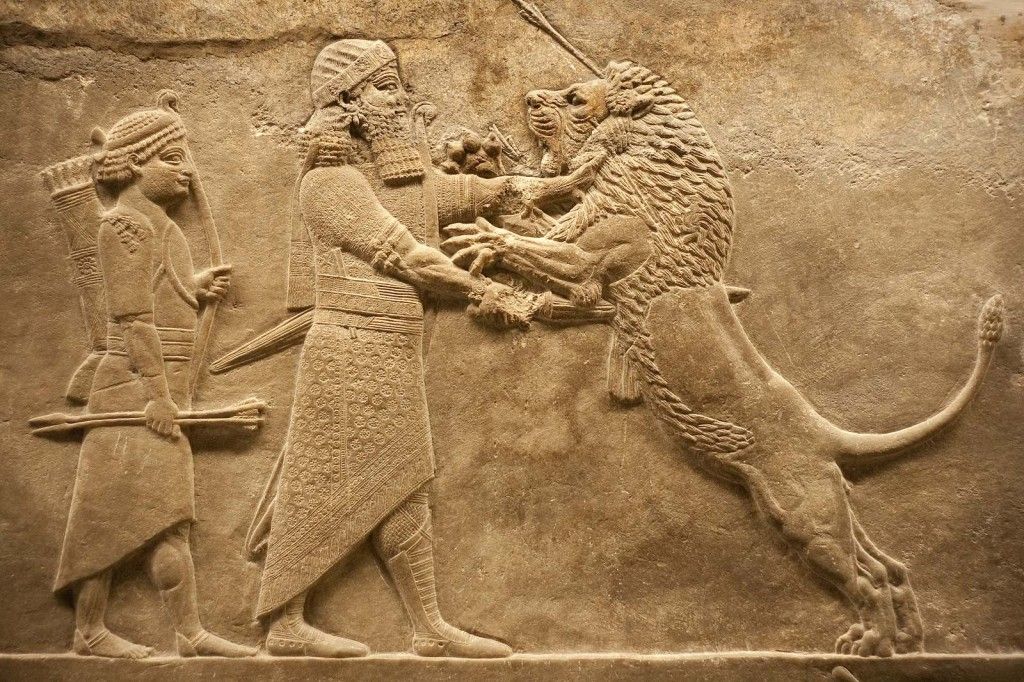 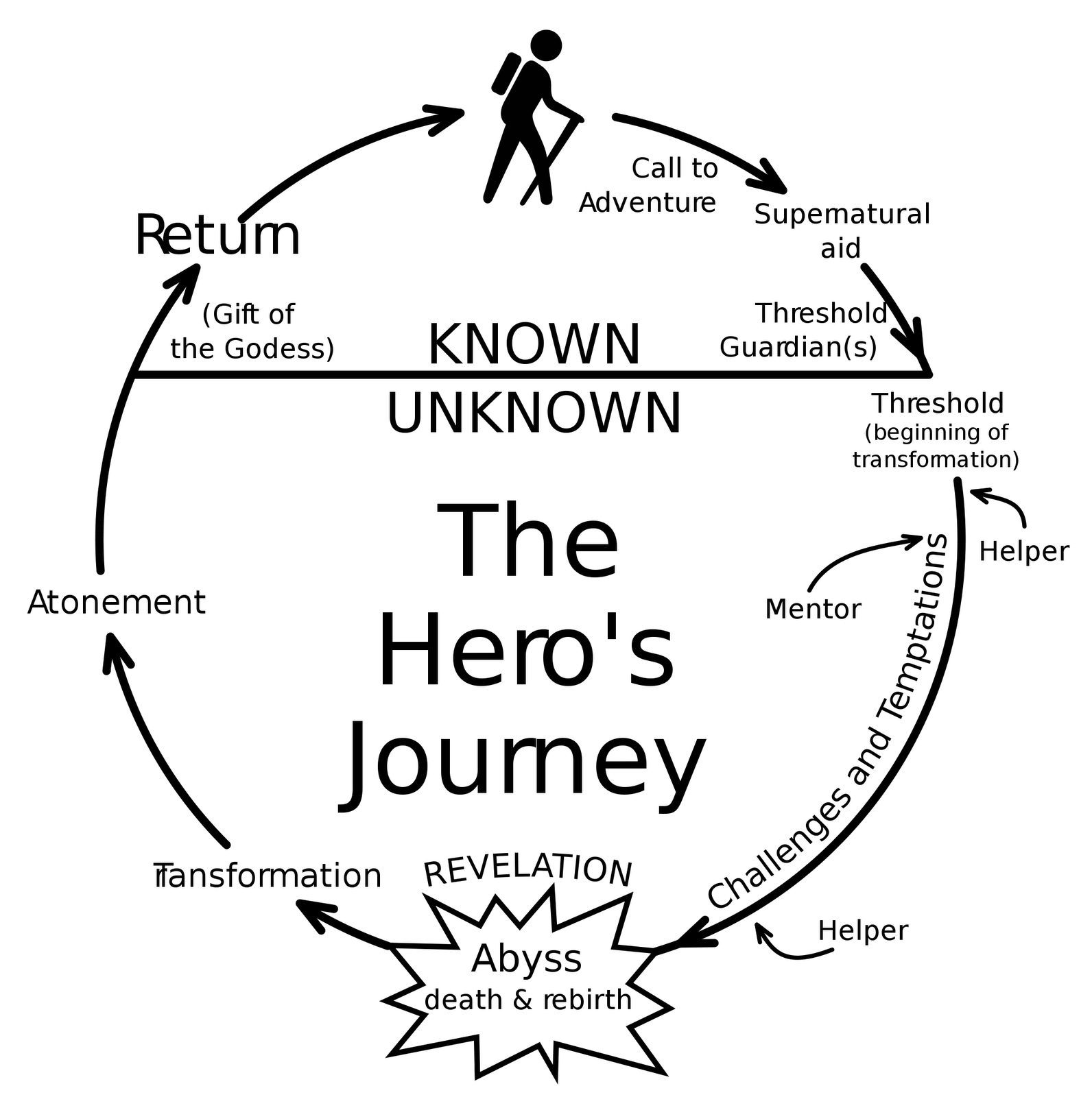 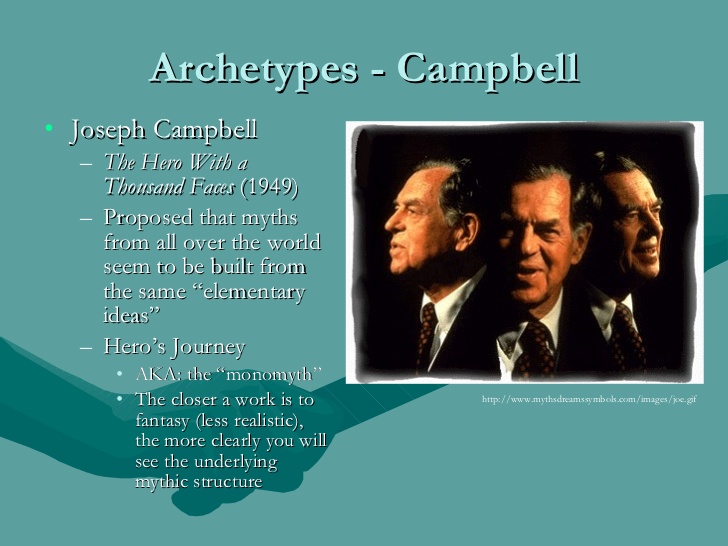 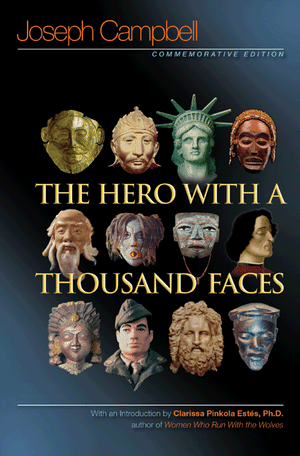 jOSEPH CAMPBELL
The theory of the Monomyth 
And  Archetypal characters
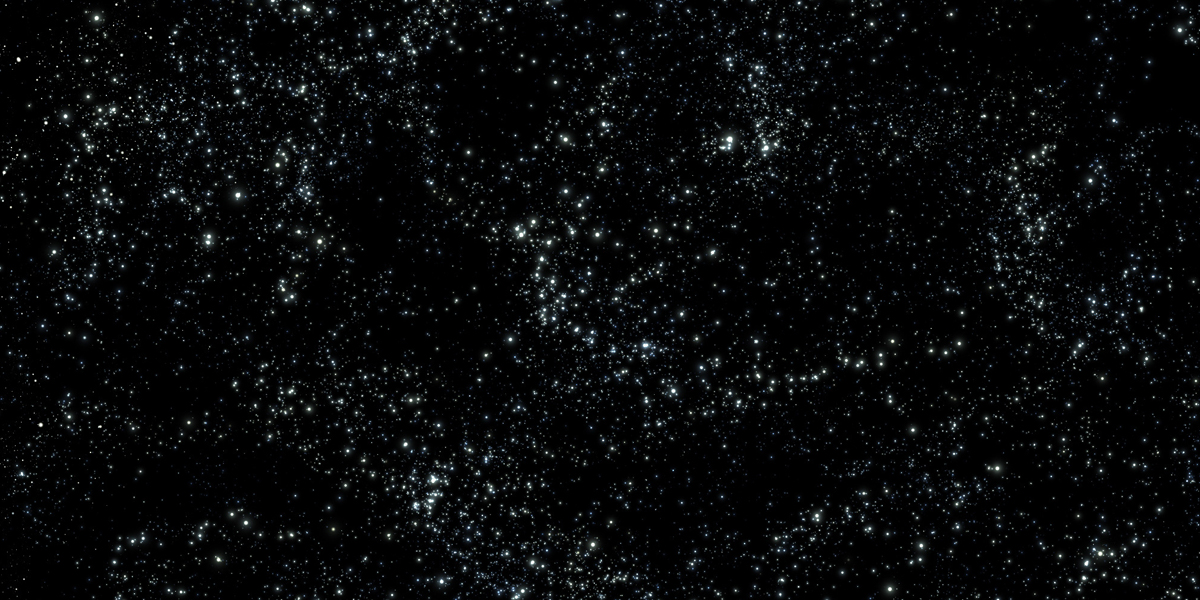 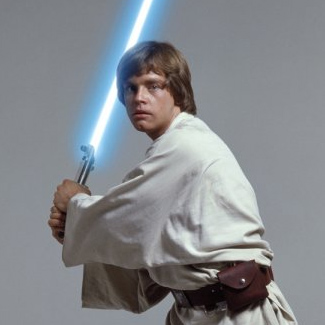 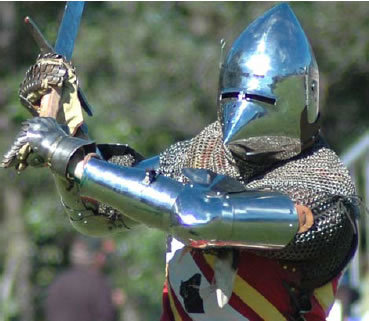 George Lucas rewrote Star Wars after reading Joseph Campbell
جورج لوكاس أعاد كتابة "ستار وارس" بعد قراءة جوزيف كامبل
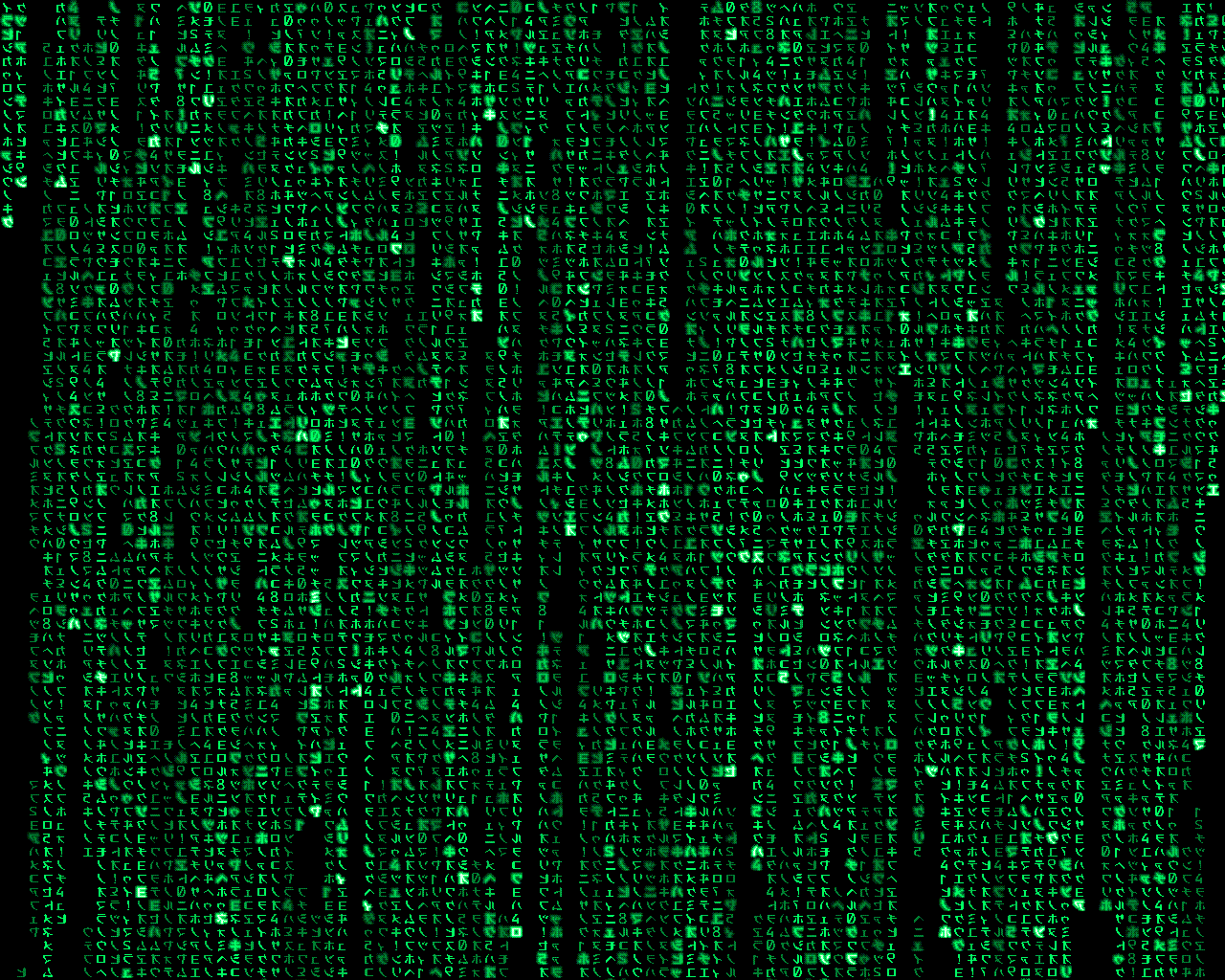 Other stories  that pay tribute to Joseph Campbell 
المزيد من القصص التي أعربت عن تقديرها لجوزيف كامبل
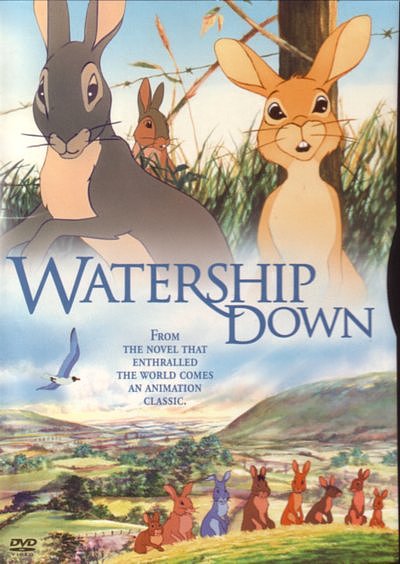 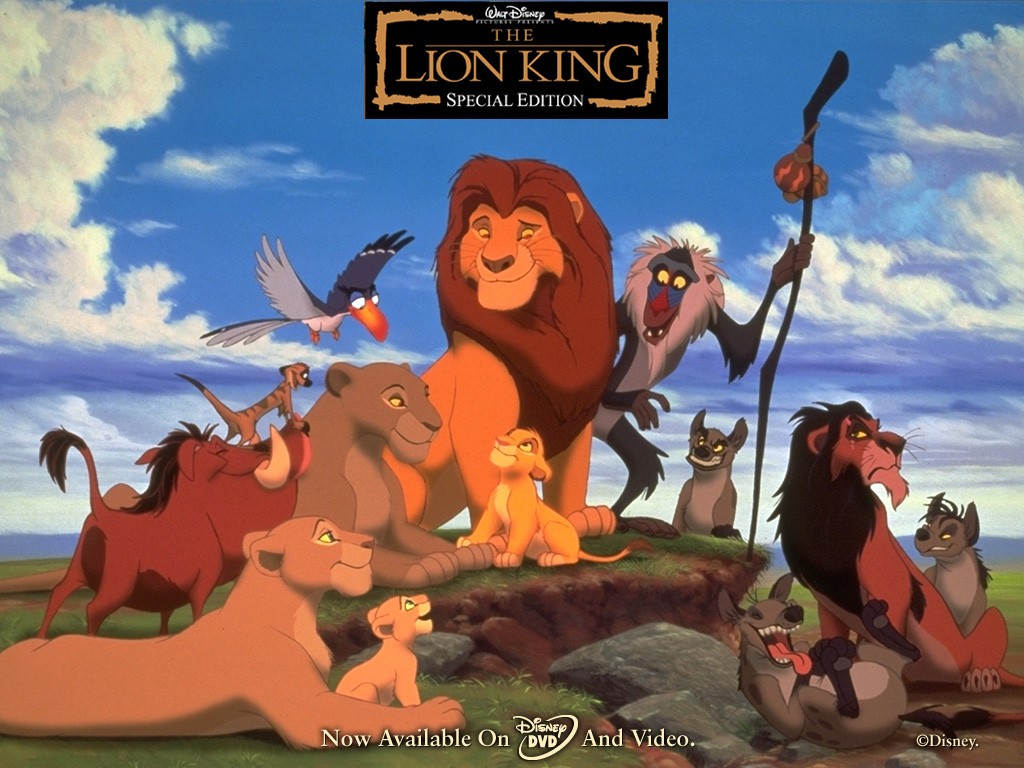 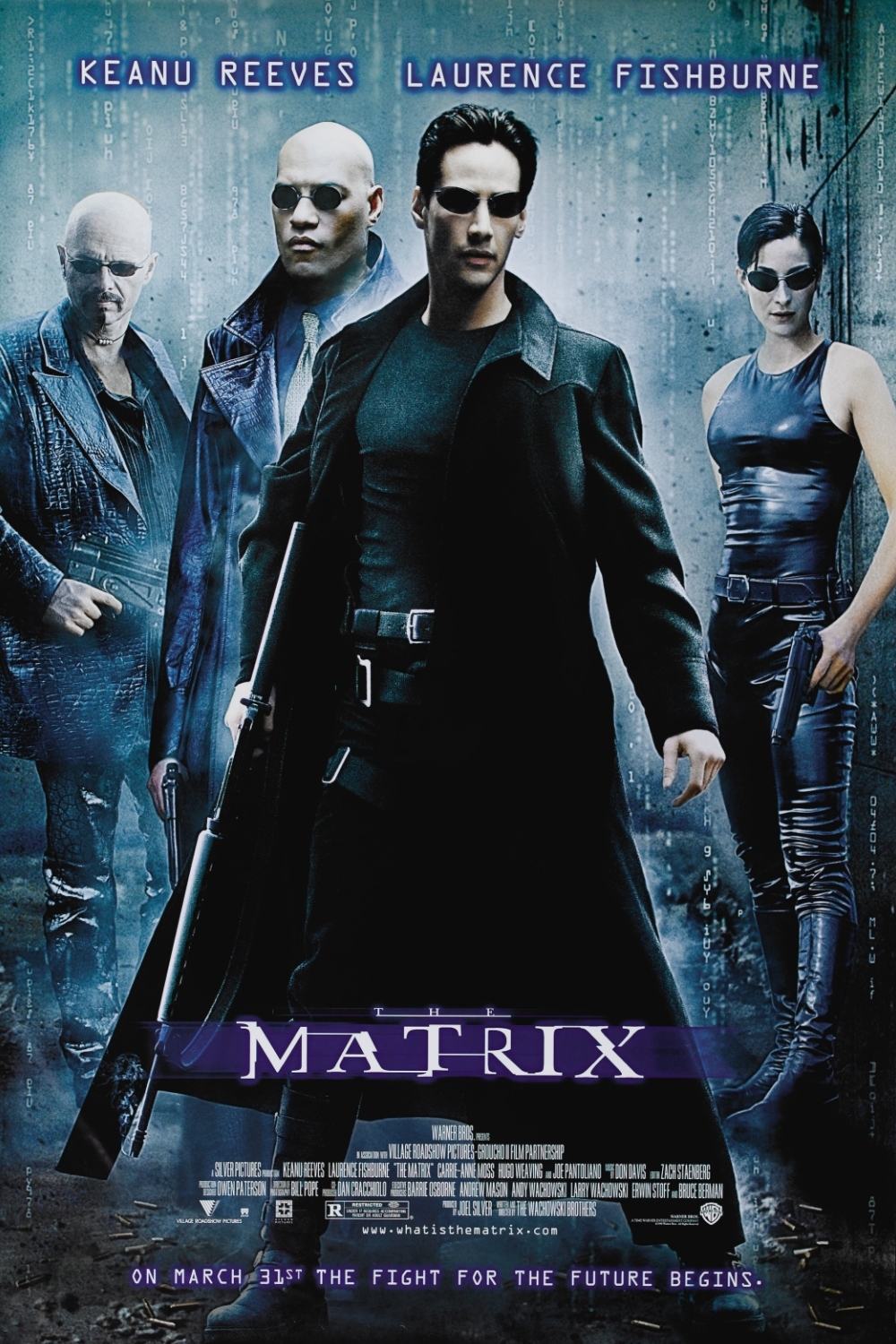 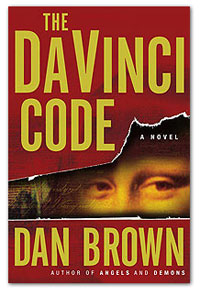 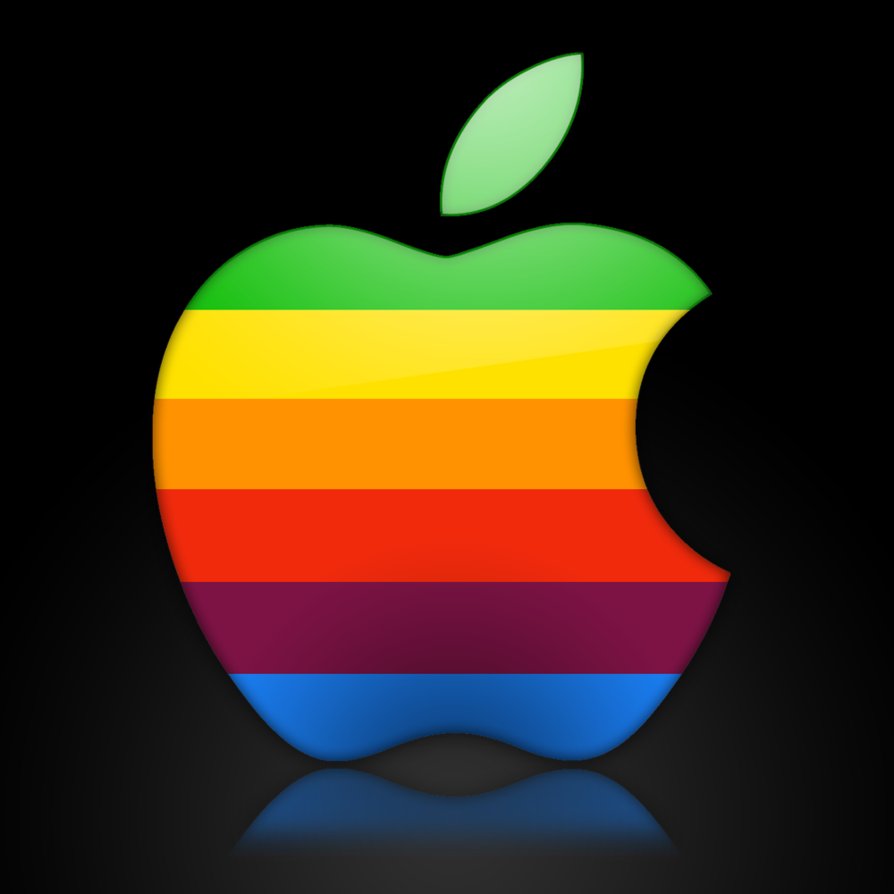 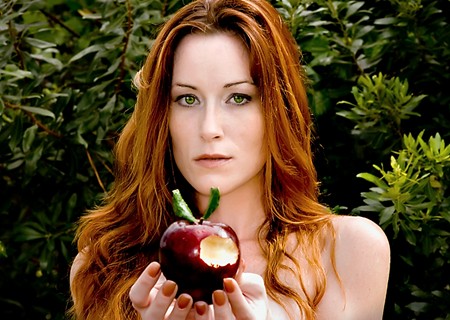 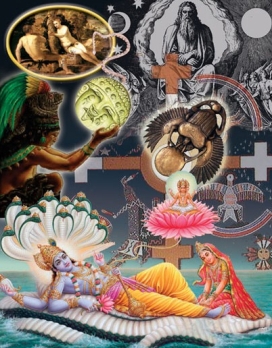 Archetype – ‘Original Form’
 
“A recurrent universal pattern or motif holding the same similar meaning and significance for all individuals in ever age and in every part of the world” (Watson and Ducharme)

نمط أو نموذج عالمي متكرر يحمل نفس المعنى والأهمية المتشابهة لجميع الأفراد في أي عمر وفي كل جزء من العالم "(واتسون ودوشارم)
[Speaker Notes: The universal symbols, theme, characters and images we find repeated throughout literature
 
“A recurrent, universal pattern or motif holding the same or similar meaning and significance for all individuals in every age and in every part of the world. ” (Watson and Ducharme)]
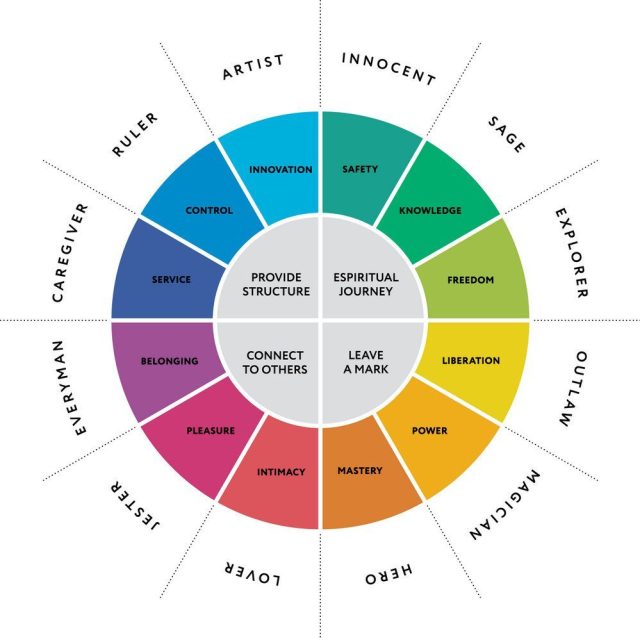 12 Archetypal Characters
All are shared across cultures 
All reside within us and are 
Active to various degrees

Archetypes are a broad 
universal template of human 
needs and desires.

 كلها مشتركة عبر الثقافات، جميعها تقيم في
داخلنا وهي كذلك فعالة بدرجات مختلفة.

 النماذج الأولية واسعة وهي قالب عالمي
 لإحتياجات وشغف الإنسان.
Brand Archetypes
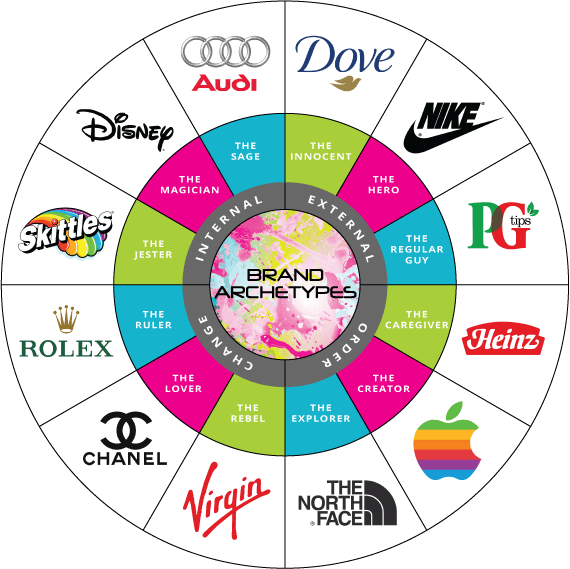 Brands use archetypes to connect 
With your deepest needs and desires

Brands that associate themselves with
A single archetype are more successful

تستخدم العلامات التجارية النماذج الأولية
 للتواصل مع أعمق إحتياجاتك ورغباتك. 
العلامات التجارية التي تربط نفسها 
في نموذج أولي واحد، تكون أكثر نجاحًا
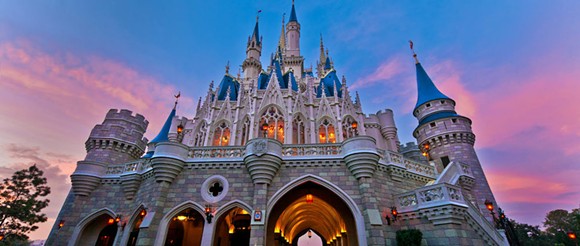 A GOOD STORY IS TIMELESS AND CROSSES CULTURES
 ما يجعل القصة جيدة هي أن تكون خالدة وتقطع الثقافات
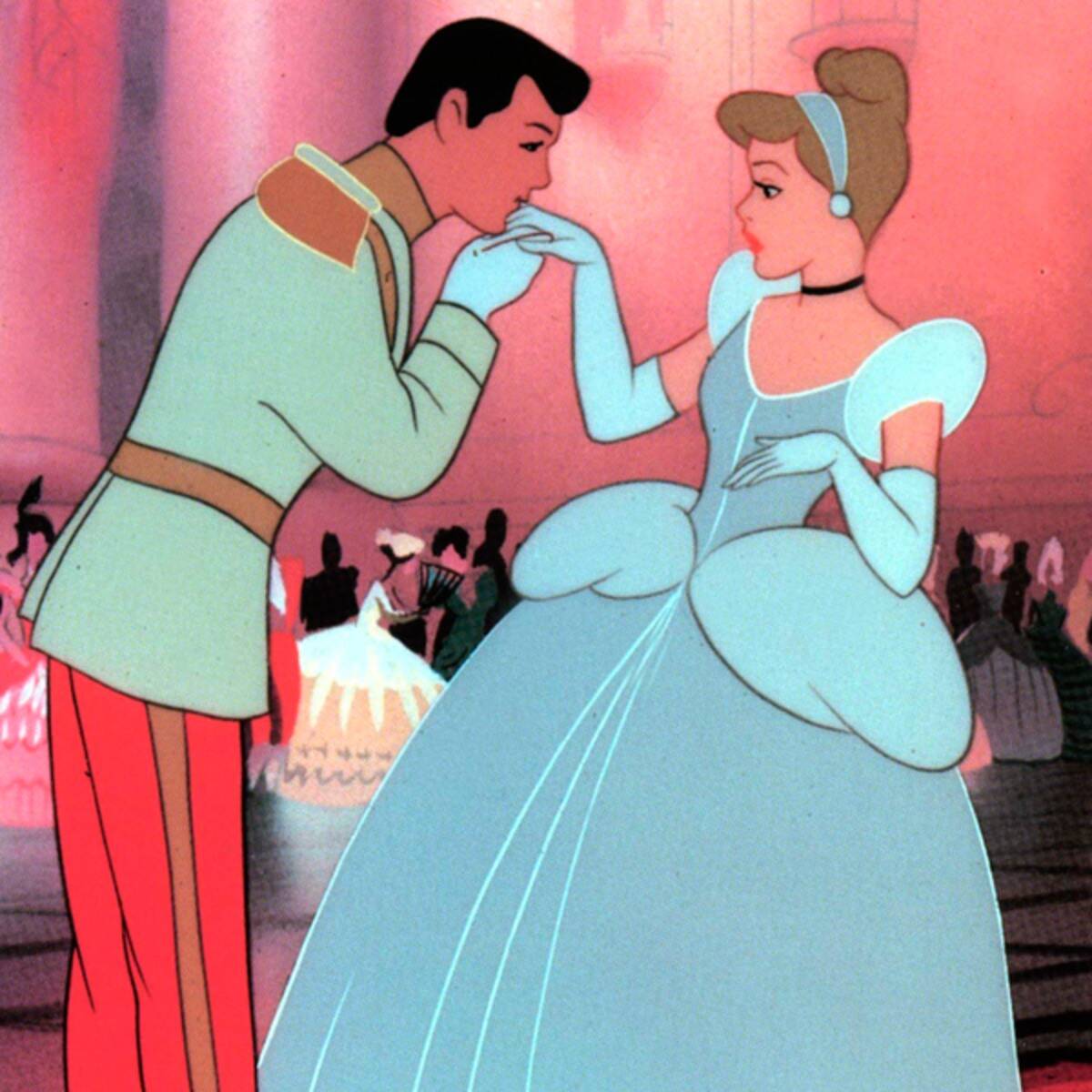 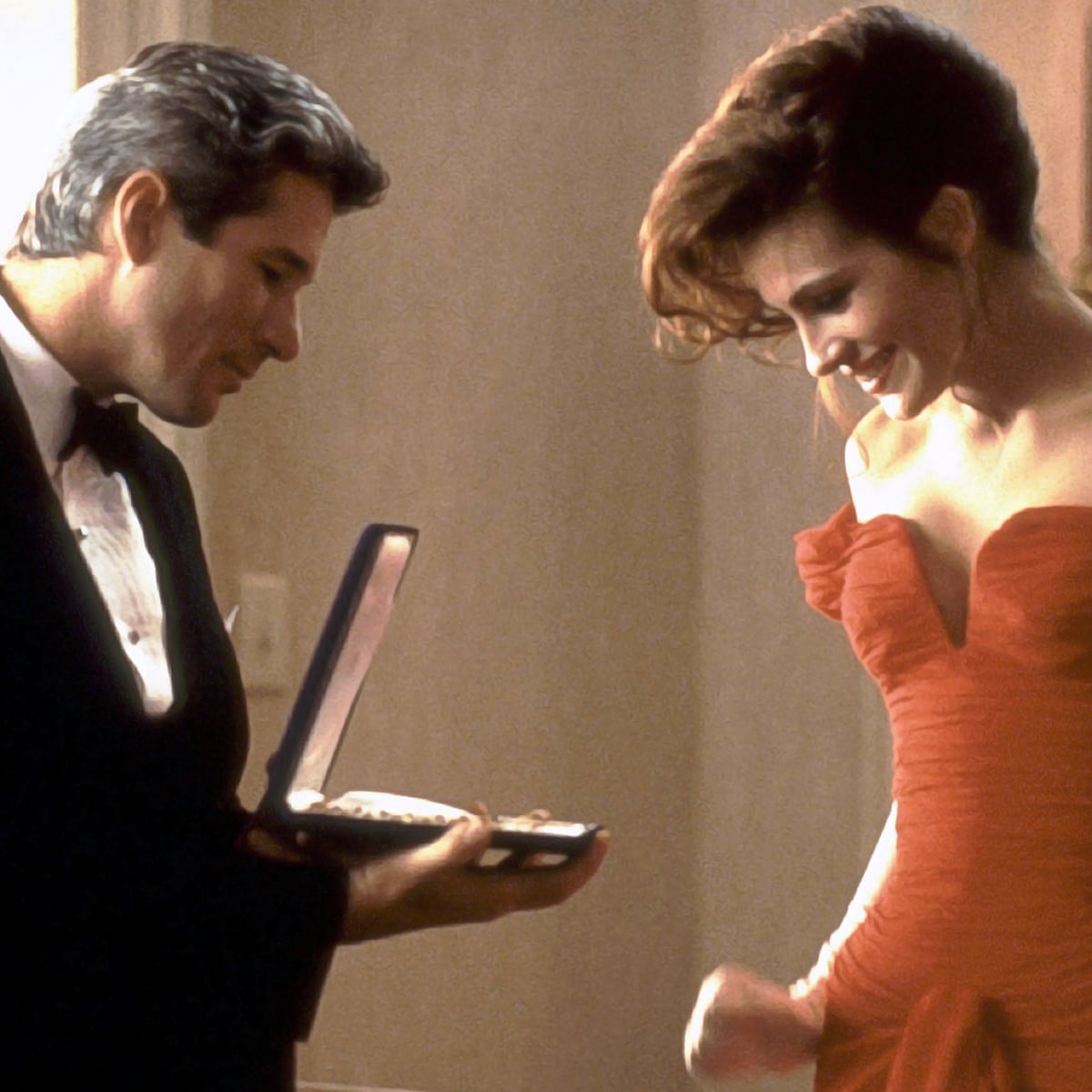 CINDERELLA  - PRETTY WOMAN – ’RAGS TO RICHES’
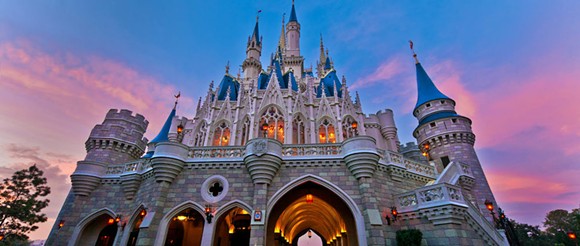 A GOOD STORY IS TIMELESS AND CROSSES CULTURES
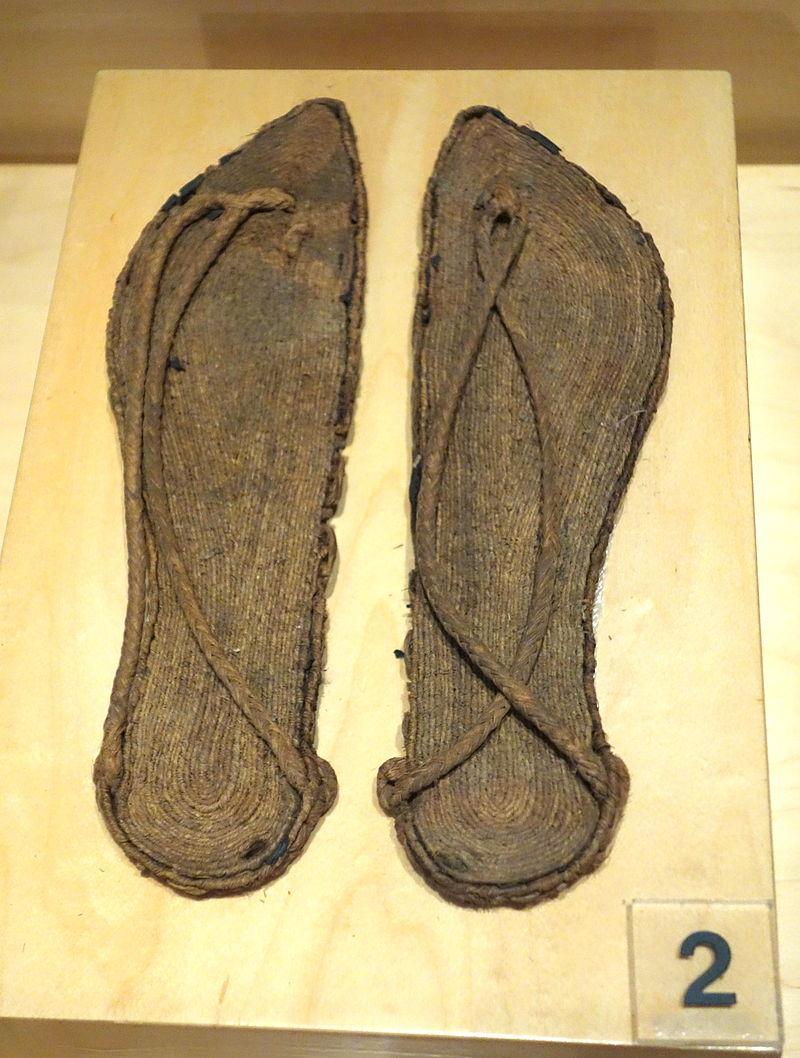 Ancient Greece – 

‘Rodopis’ and the eagle
Dropping a slipper
Malta – ‘Ciklemfusa’
Over 345 Different 
 Variations of ‘Cinderella’
   Have been Identified
China – ‘Ye Xian’
1001 Nights 

The Second Shaykh’s story
 The eldest Lady’s Tale
 Abdallah ibn Fadil
Japan – ‘Sumiyoshi Monogatari’
Iran – ‘Moon Brow’
Vietnam – ‘Tam and Cam’
France – ‘La Fresne’
Vietnam – Tam and Cam
SEVEN PLOTS?
سبع حبكات
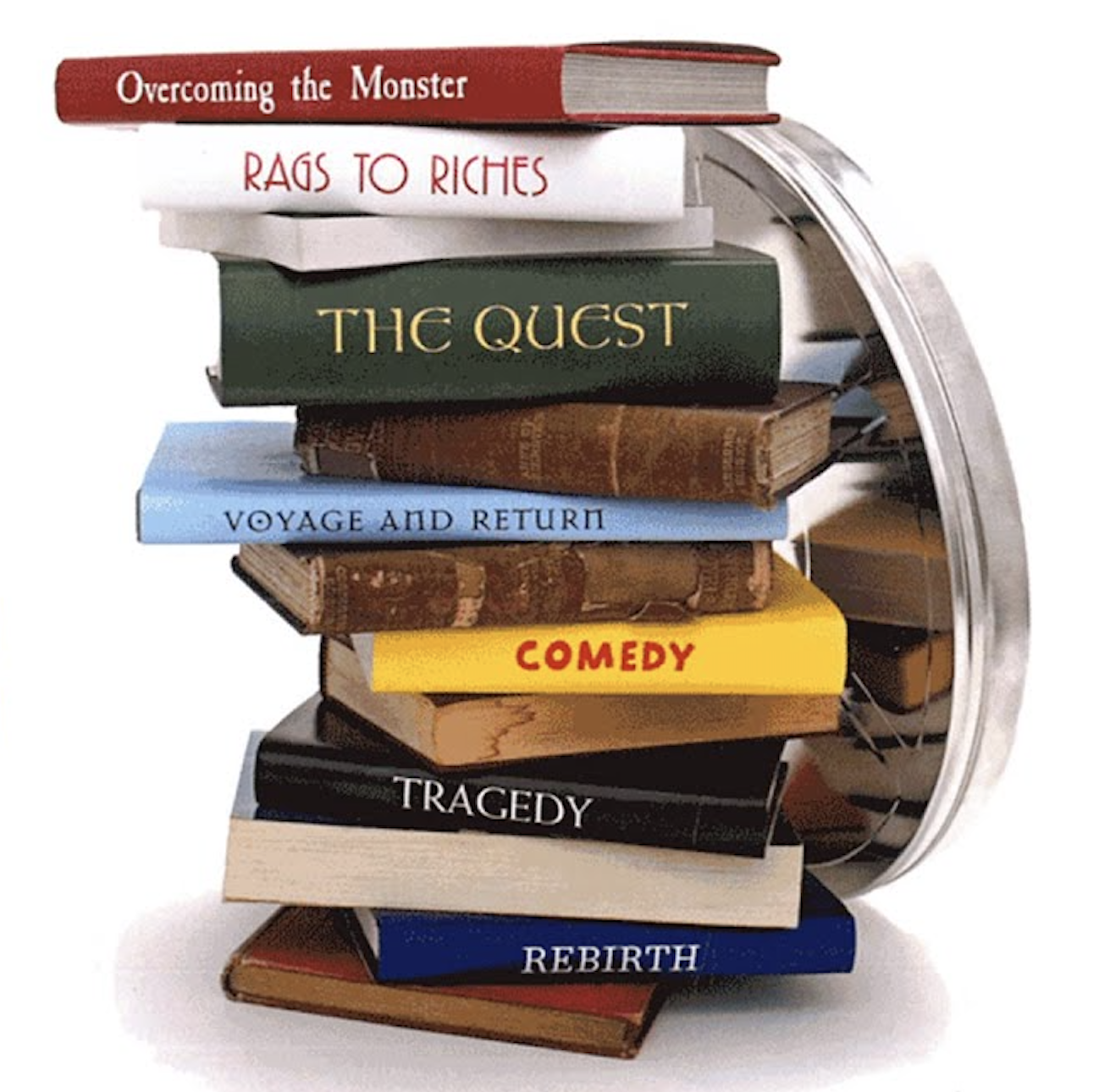 OVERCOMING THE MONSTER - - Beowulf, War of the Worlds
التغلب على الوحش                                                                                       
RAGS TO RICHES - Cinderella , Jane Eyre, Pretty Woman
خِرق قماش وحتى ثراء                                                                                  
THE QUEST- The Odyssey, Lord of the Rings, Star Wars, Serial
البحث                                                                                                      
VOYAGE AND RETURN - Alice in Wonderland , Toy Story, 
Where the Wild Things Are,  The Little Prince 
الرحلة والعودة                                                                                            
REBIRTH - Sleeping Beauty, A Christmas Carol, The Shawshank Redemption
الولادة من جديد                                                                                           
COMEDY - A Midsummer Night’s Dream , Four Weddings and a Funeral
فكاهة، كوميديا                                                                                            
TRAGEDTY - Hamlet, The Godfather
مأساة، تراجيدية
PIXAR STORY STRUCTURE
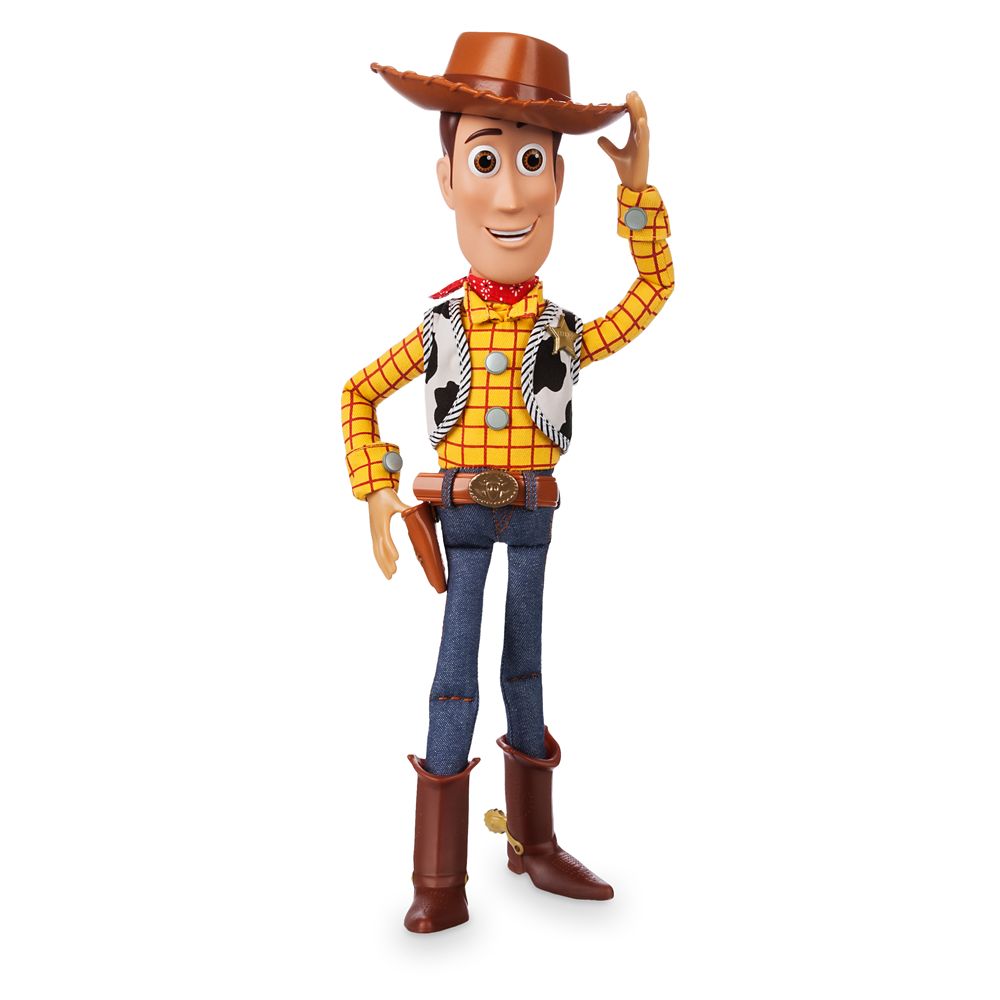 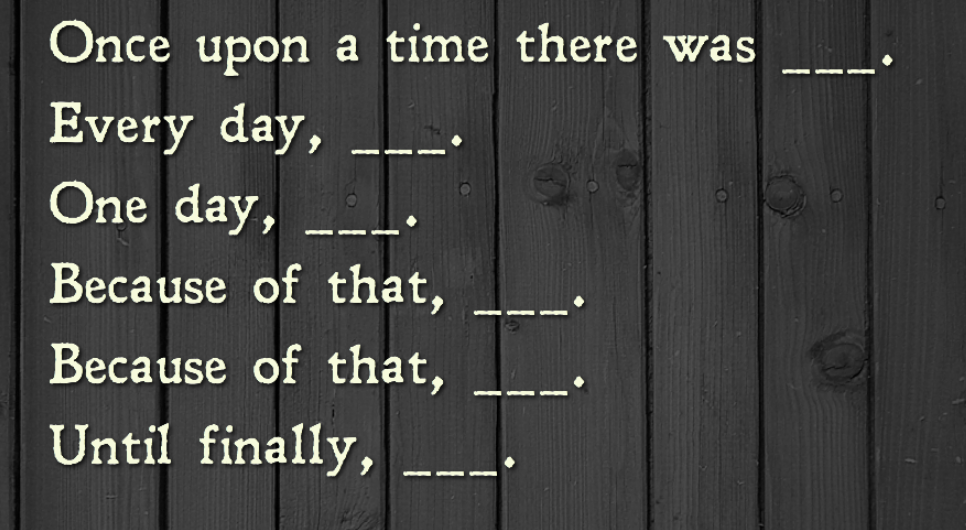 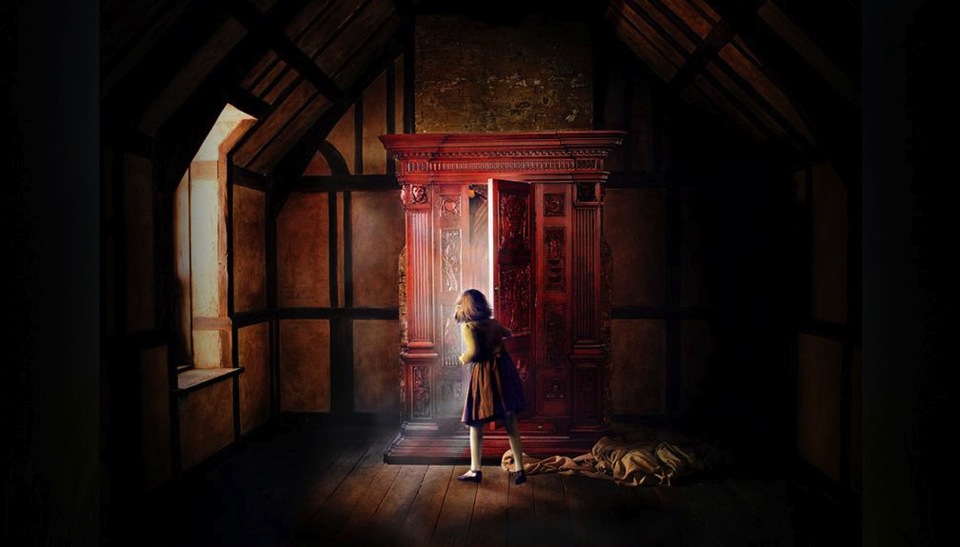 CHARACTER(S)
INCITING 
INCIDENT
MOTIVE
CONTEXT
PROTAGONISTS 
VS ANTAGONISTs
STRUGGLE
PLOT
LESSON
INCITING INCIDENT
I Where does your story start? What sets it off?
Who are you appealing to? What will they identify with? Which characters 
Are you interacting with? Who is with ? Who is against you? (Antagonists vs Protagonist)
CHARACTER
CONTEXT
What kind of a world is your story taking place in ?
MOTIVE
Your big ‘Why?’. What are you doing this for? What is driving you? What are your goals? What are you aiming for? Sfless - Making a better world for generations to come
STRUGGLE
What or who is trying to stop you reaching your goals? What and who you are fighting for shows what and who you are fighting against
A FEW TIPS FROM STORYTELLING WISDOM
Make the story your own – be authentic
Don’t be afraid of the negatives… people want to hear how you overcame them or turned them round
Failure makes you human
People love the ‘Underdog’…not the ‘Overdog’
Think in opposites – positive and negative- what you are for is what you are also against
Your world and your struggles can be internal as much as external
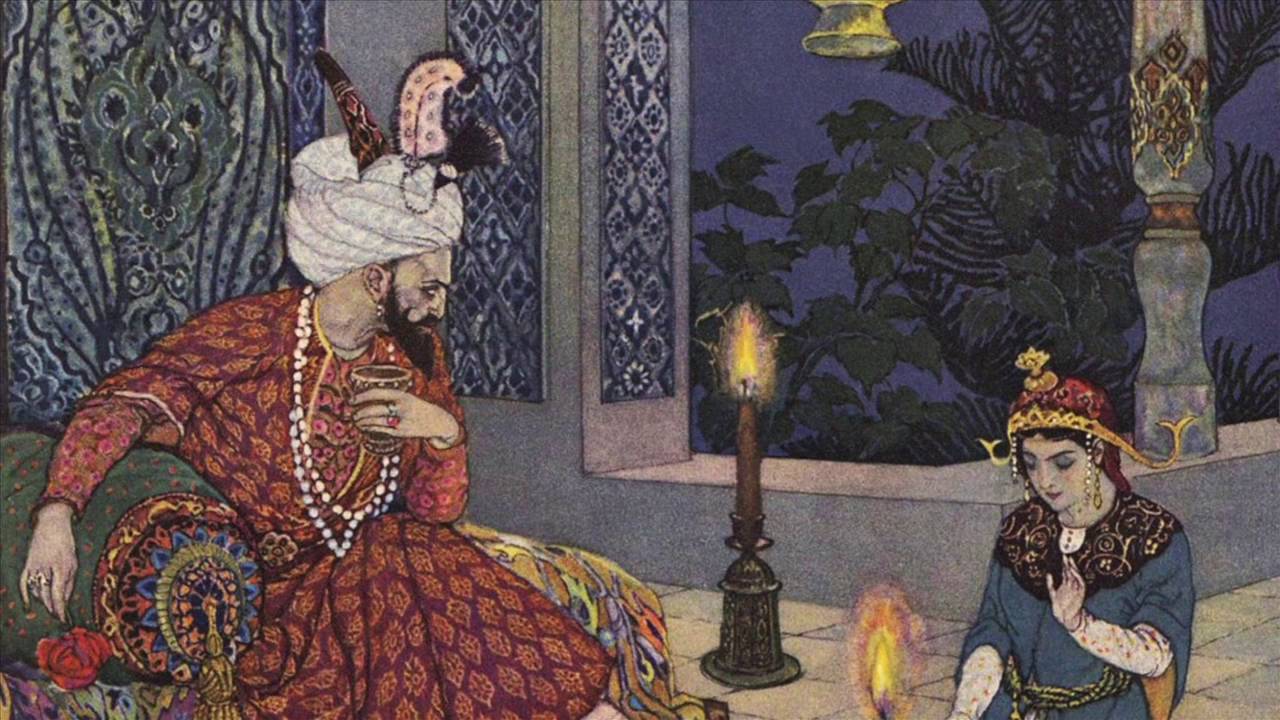 Further Reading
قراءة إضافية
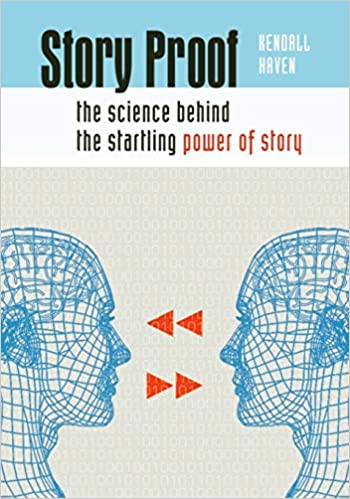 Story Proof  - The science behind the startling power of story Haven, Kendall , 2007
Libraries Unlimited Inc. , ISBN10 1591585465. ISBN13 9781591585466
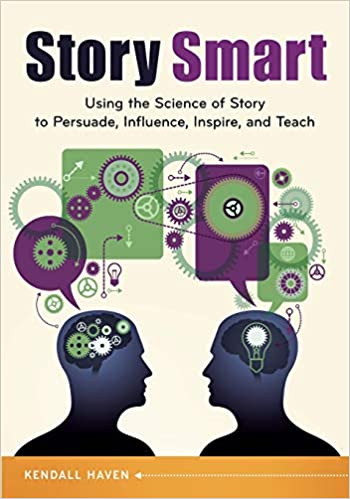 Story Smart – Using the science of story to persuade, influence inspire and teach – Haven, Kendall 2014, 
Libraries Unlimited  (ISBN: 9781610698115)
…and how to apply it
The science…
Hollywood theory for screen and business
Story: Substance, Structure, Style, and the Principles of Screenwriting, Mckee, Robert 
June 2011,   Harper Collins (ISBN10 0060391685, ISBN13 9780060391683)
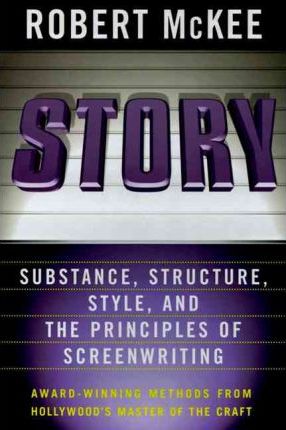 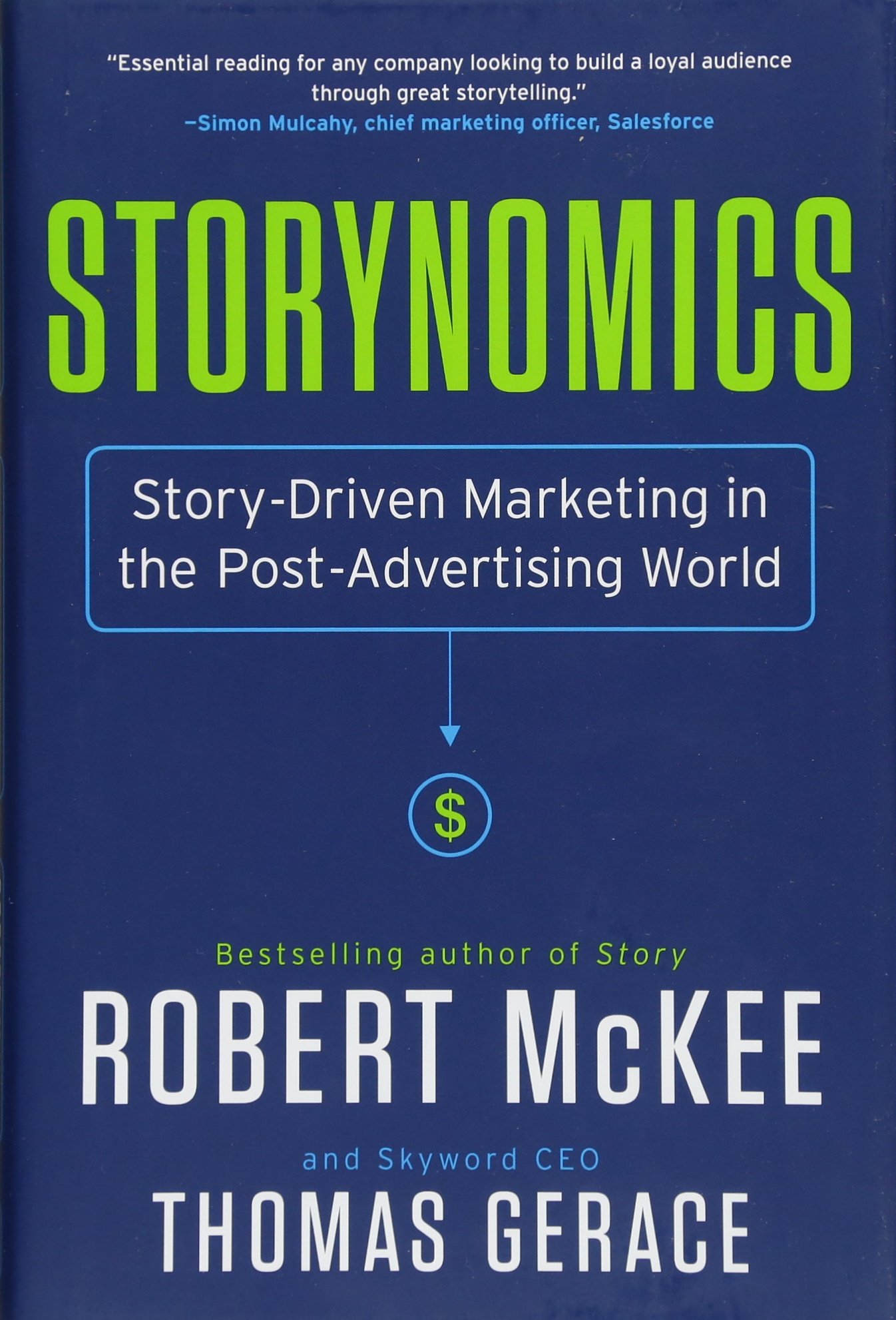 Storynomics  Story Driven marketing in a post advertising world, McKee, Robert March 2018, 
Hachette USA (ISBN-10: 1538727935ISBN-13: 978-1538727935)
Archetypes in Mythology, Psychology and Advertising
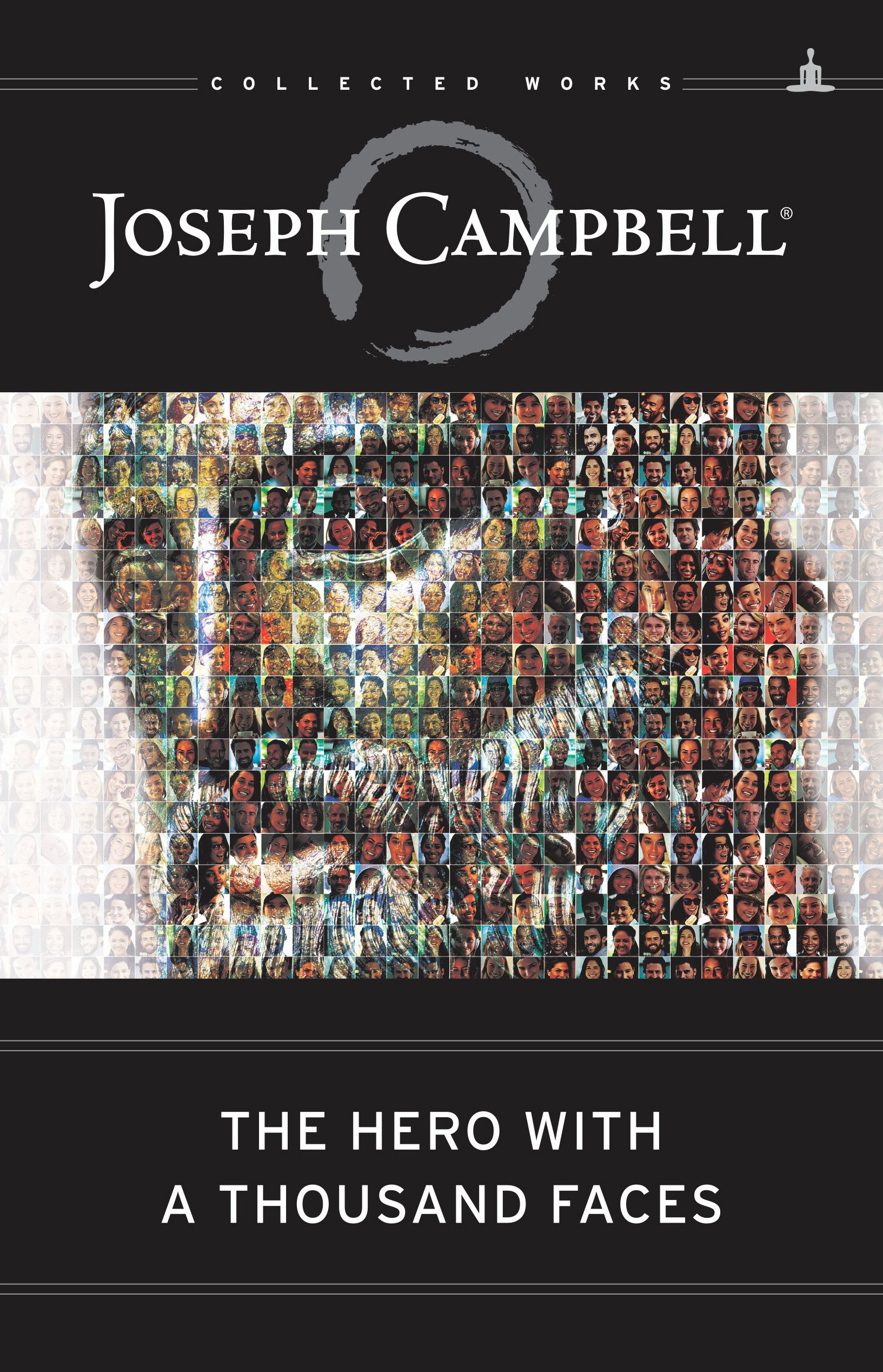 The Hero with A Thousand Faces (The Collected Works of Joseph Campbell) Campbell, Joseph 
New World Library; 3rd edition (23 April 2012) ISBN-10: 1577315936, ISBN-13: 978-1577315933
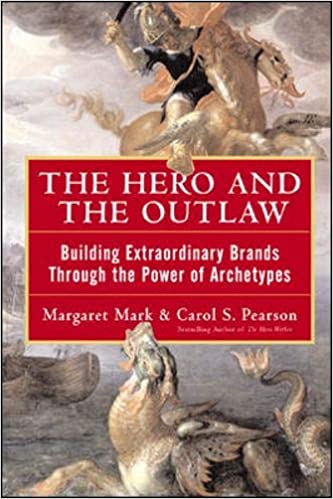 The Hero and the outlaw – building 
extraordinary brands through the power of archetypes Mark Margaret and
Pearson , Carol  , February 2001 McGraw Hill Education , ISBN-10: 0071364153, ISBN-13: 978-0071364157
…